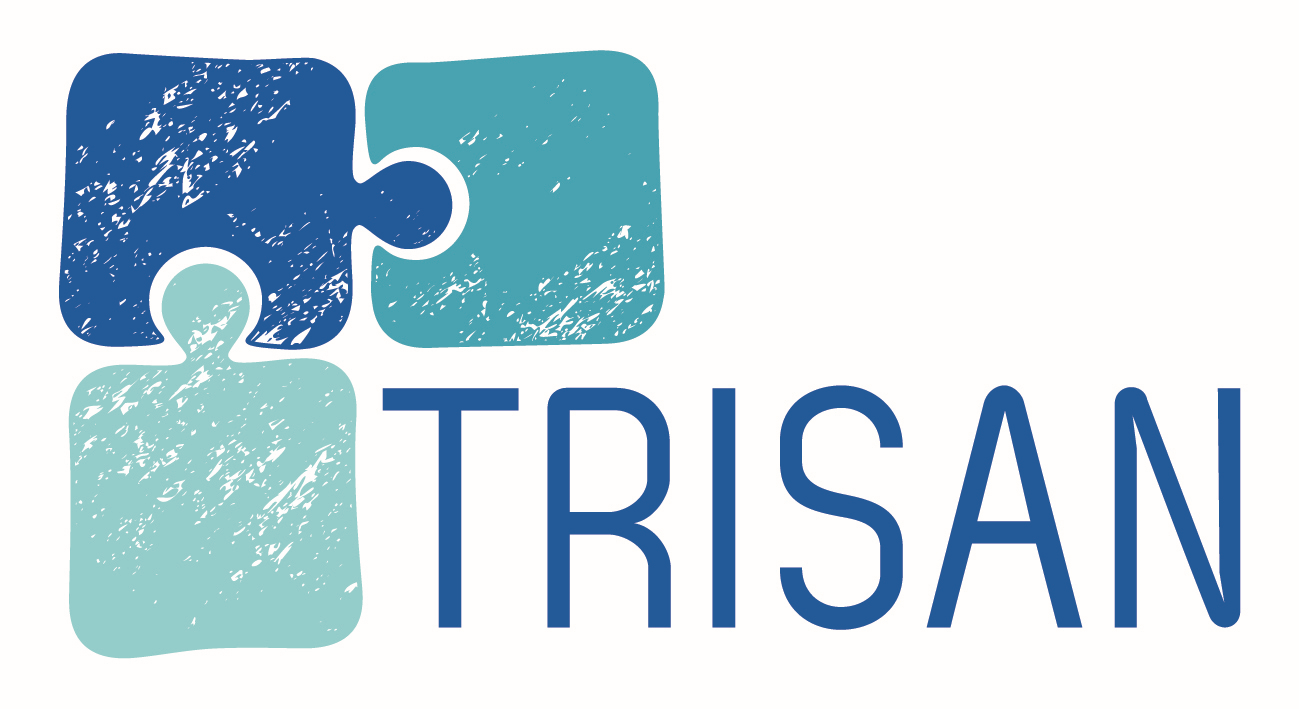 Pflege: Überblick der Strukturen in den jeweiligen Gebieten am Oberrhein
Perte d´autonomie : Aperçu des structures dans chacun des sous-espaces du Rhin supérieur

Lydia Kassa, TRISAN 
Regierungspräsidium Karlsruhe
18.10.2018
Fonds européen de développement régional (FEDER) 
Europäischer Fonds für regionale Entwicklung (EFRE)
Dépasser les frontières : projet après projet
Der Oberrhein wächst zusammen, mit jedem Projekt
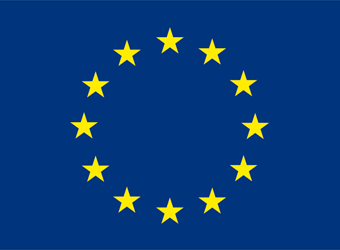 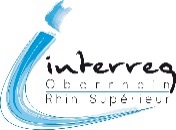 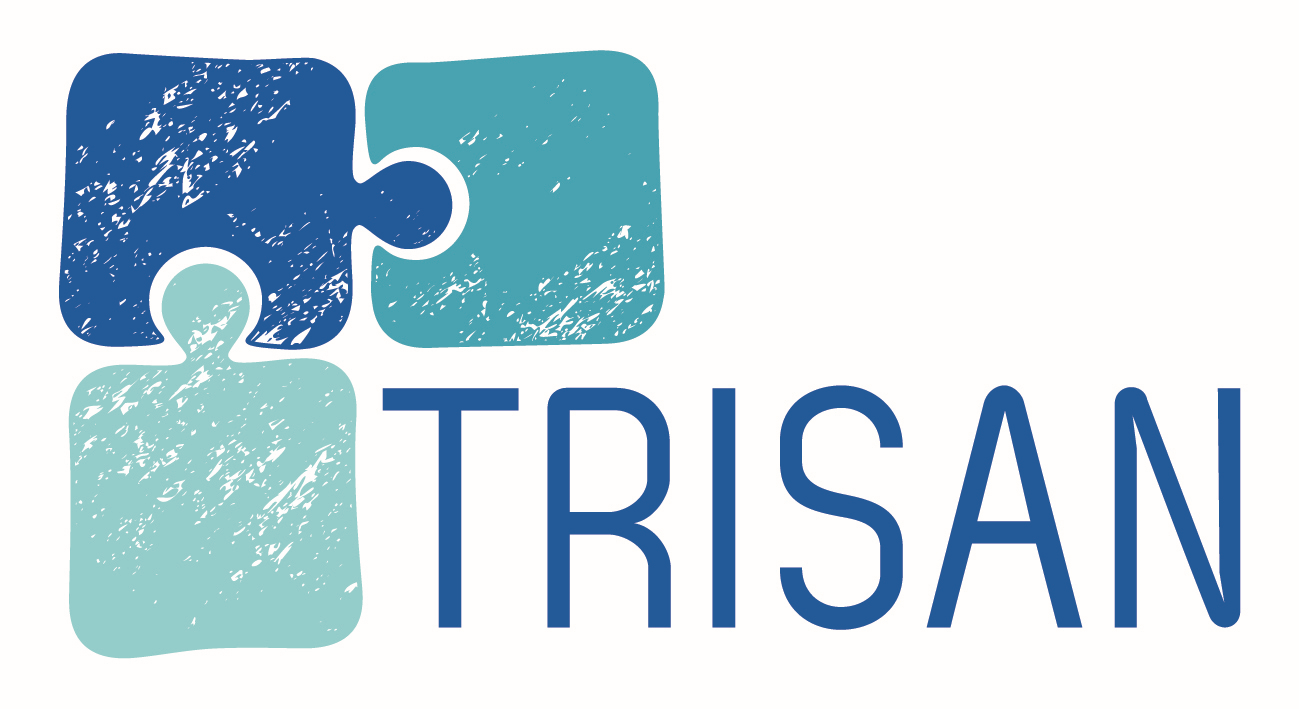 Dans les trois pays : le souhait de rester dans son propre logement aussi longtemps que possible


La majorité des personnes dépendantes habite à la maison et fait recours à des services
1) Der Wunsch, so lange wie möglich zu Hause zu bleiben ist in allen drei Ländern verbreitet:
Die Mehrheit der Pflegebedürftigen wohnt zu Hause und nimmt Hilfe in Anspruch
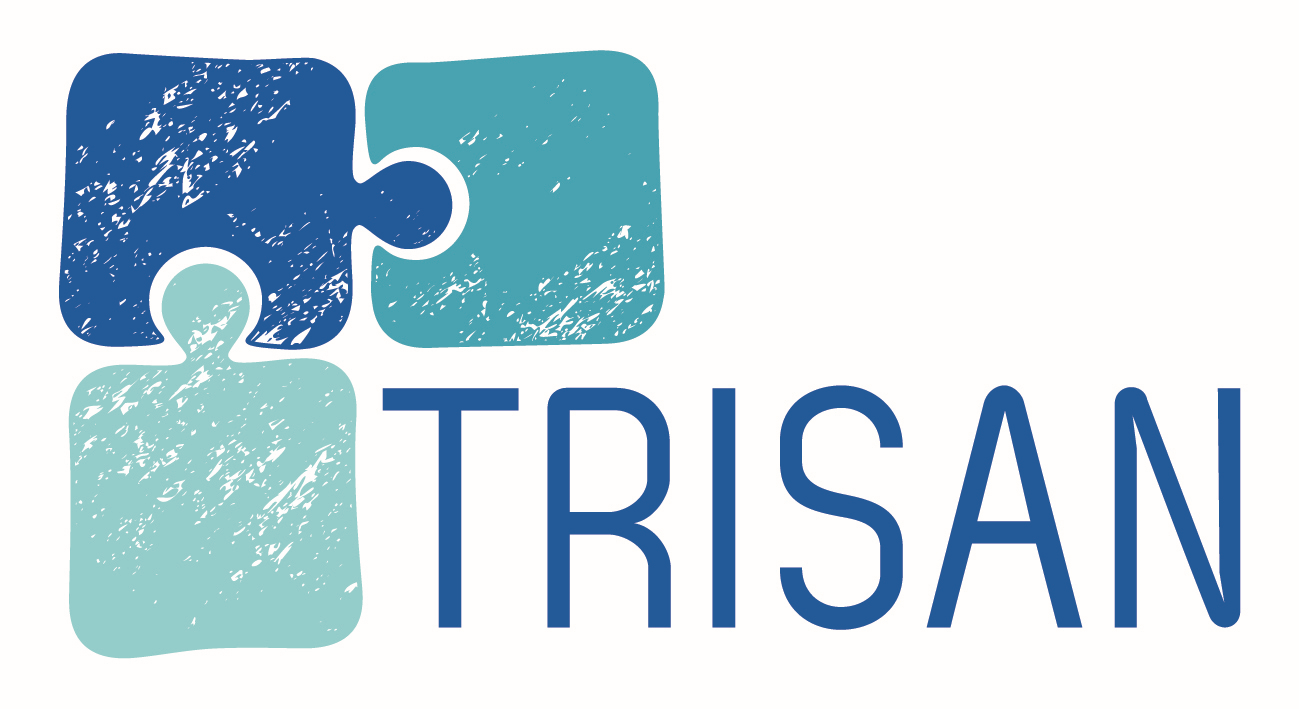 Quelle/Source: Bundesamt für Statistik, 2016
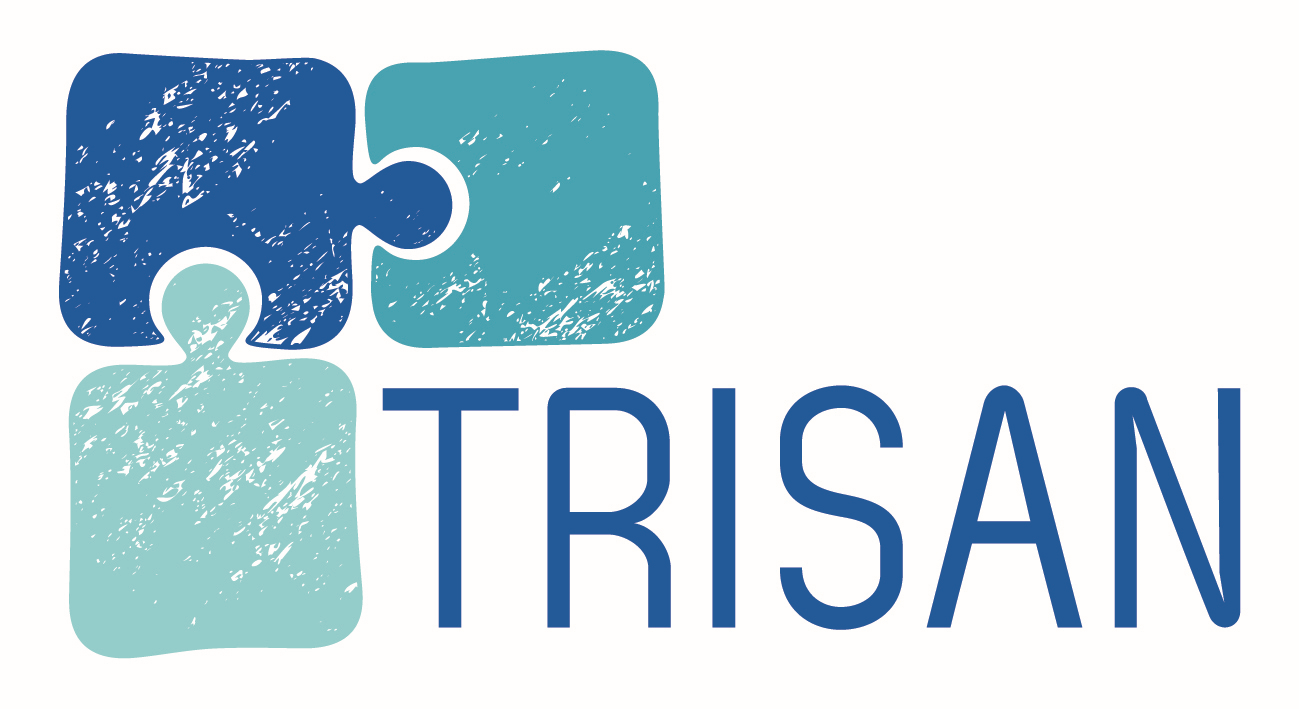 Deutschland/Allemagne
Quelle/Source: Statistisches Bundesamt
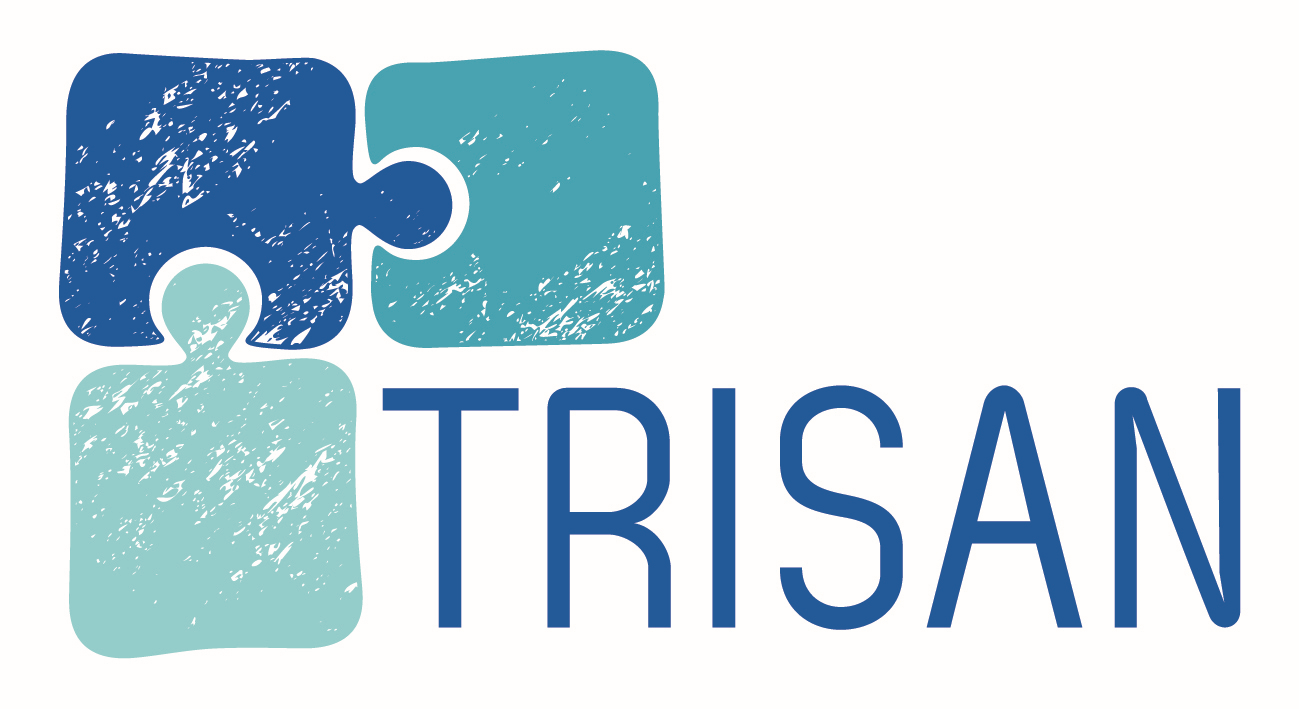 Frankreich/France
Quelle/ Source: INSEE, 2014
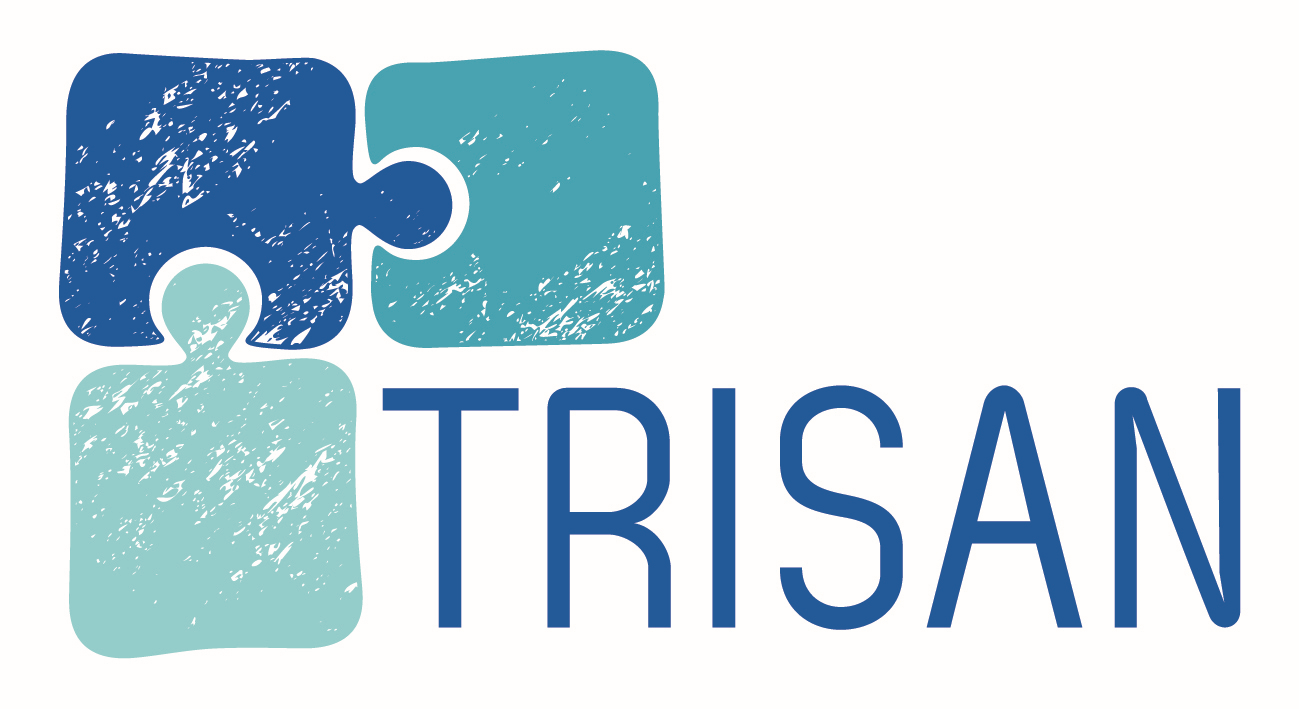 2) Die Hilfs- und Pflegedienste nehmen an Bedeutung zu
2) Les services d´aide et de soins à domicile gagnent en importance
Le nombre de services d´aide et de soins à domicile augmente dans les trois pays. Ils assurent:

Des prestations de soins
Des prestations ménagères
Des activités d´accompagnement 

Alors qu´on différencie entre les services d´aide et les services de soins à domicile en France et en Allemagne, toutes les prestations sont assurées par Spitex (Aide et soins à domicile) en Suisse, qui est responsable des deux domaines (projet en France des SPASAD) 

Une autre différence: Le rôle important des infirmiers libéraux dans la coordination avec les services et les médecins généralistes; et des centres infirmiers en France
Die Anzahl der Hilfs- und Pflegedienste steigt in den drei Ländern. Diese erbringen

Pflegeleistungen
Hauswirtschaftliche Leistungen 
Betreuungs- und Begleitaktivitäten  

Während in Deutschland und Frankreich zwischen Hilfs- und Pflegediensten unterschieden wird, werden alle Leistungen in der Schweiz von der Spitex erbracht, die für beide Bereiche zuständig ist (Experimentierung in Frankreich SPASAD) 

Weitere Unterscheidung: In Frankreich spielen niedergelassene Krankenpfleger/innen bei der Koordinierung mit Hilfsdiensten und Hausärzten eine wichtige Rolle. Sie können ebenfalls in Krankenpflegerzentren arbeiten.
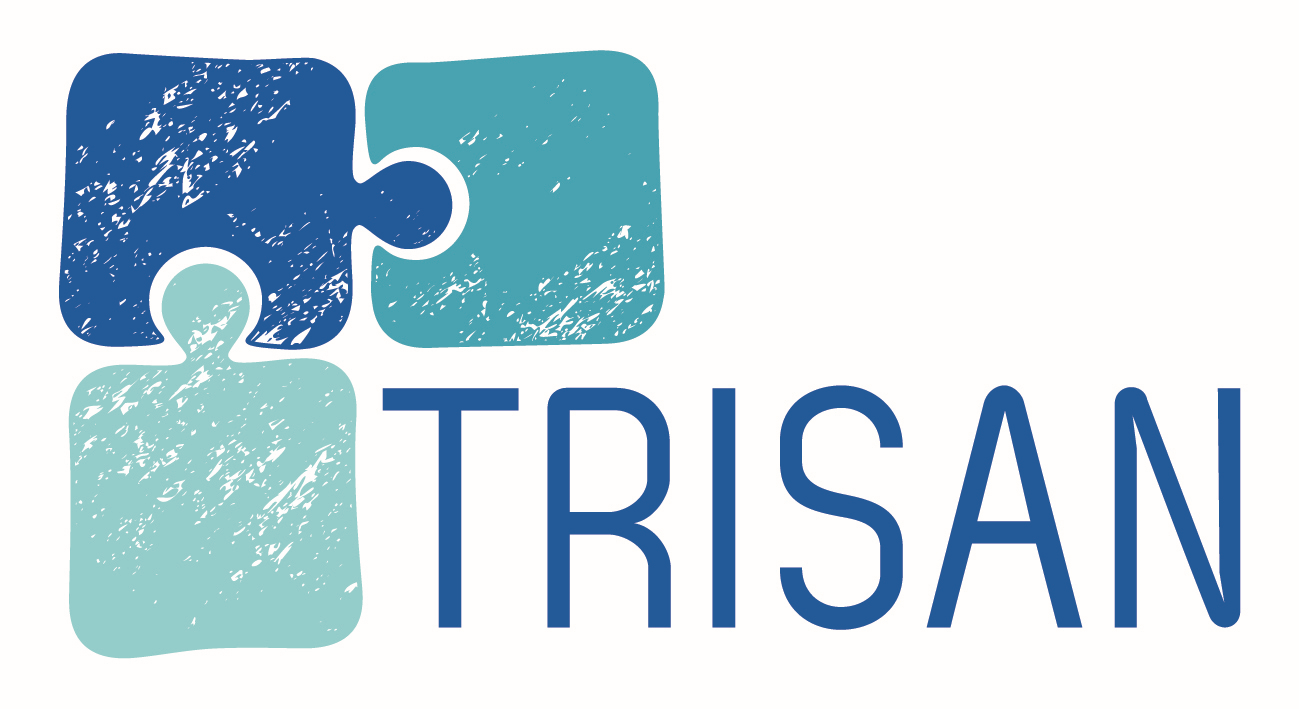 3) En même temps, la durée moyenne de séjour en établissement baisse
3) Gleichzeitig nimmt die Verweildauer in Pflegeheimen ab
Schweiz/Suisse
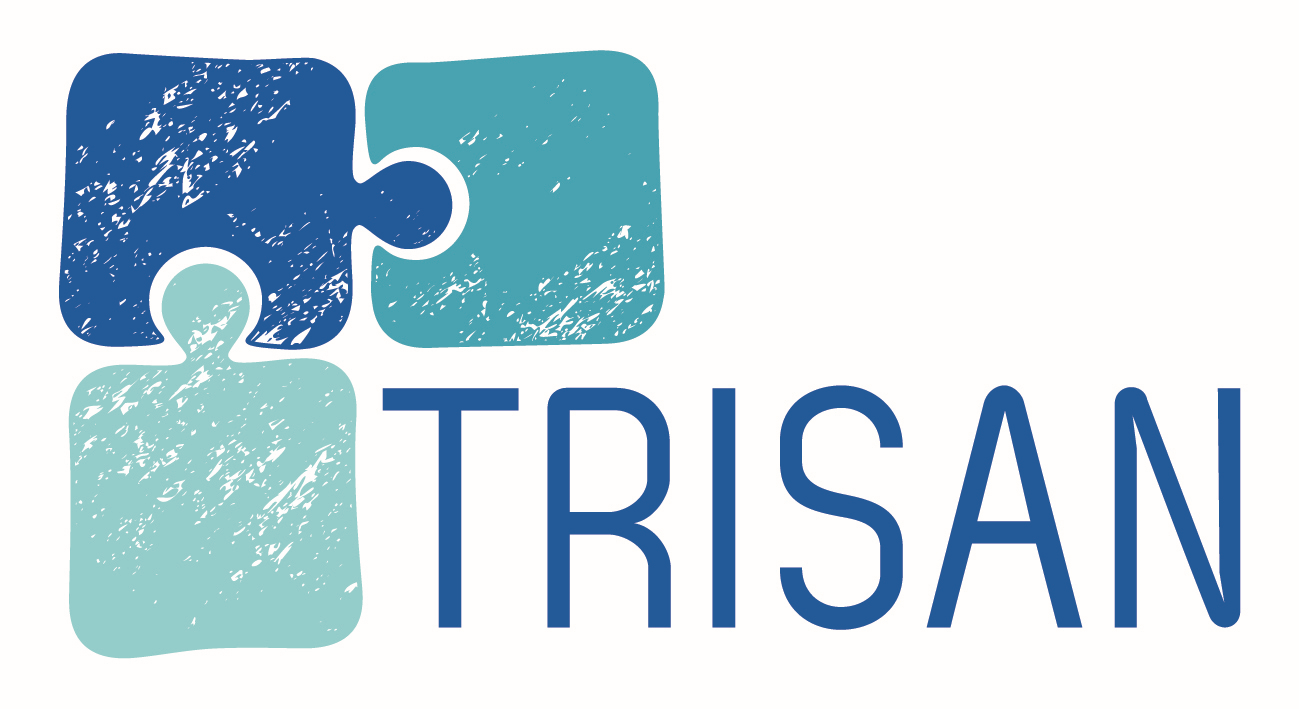 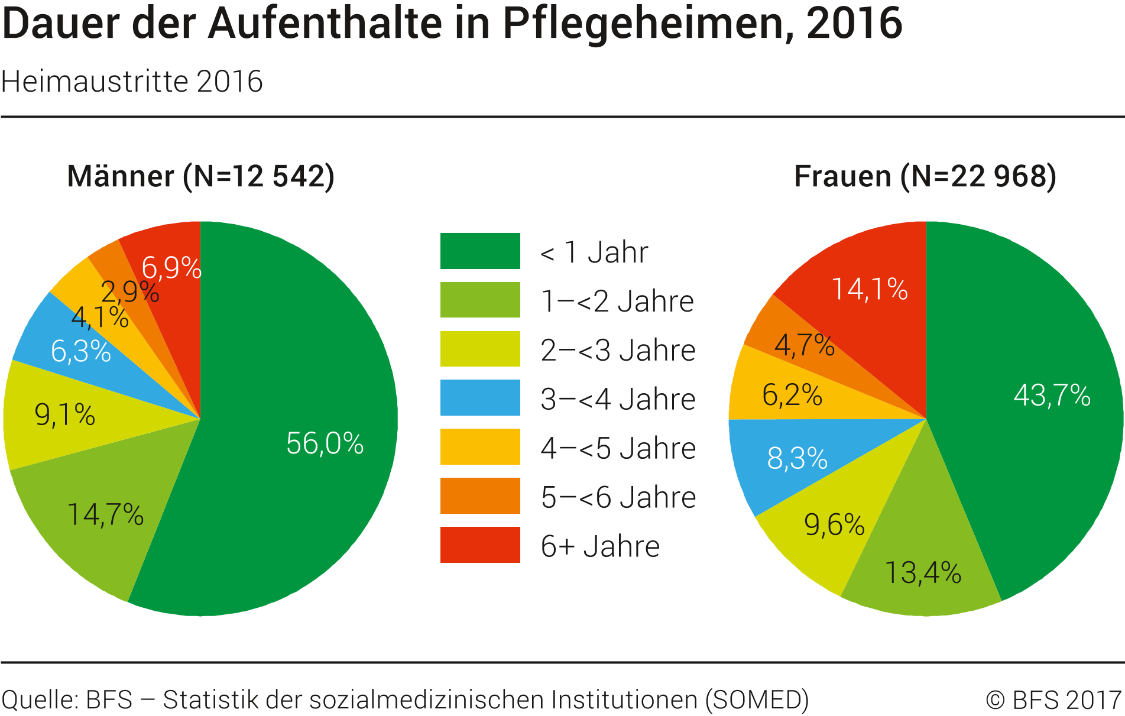 In der Schweiz kann die geringste Verweildauer festgestellt werden. Pflegebedürftige Personen gehen erst mit sehr fortgeschrittenem Alter und hoher Pflegebedürfitgkeit in ein Pflegeheim.
La Suisse présente la durée moyenne de séjour la plus courte. Les personnes dépendantes entrent en établissement avec un âge et une dépendance très avancés.
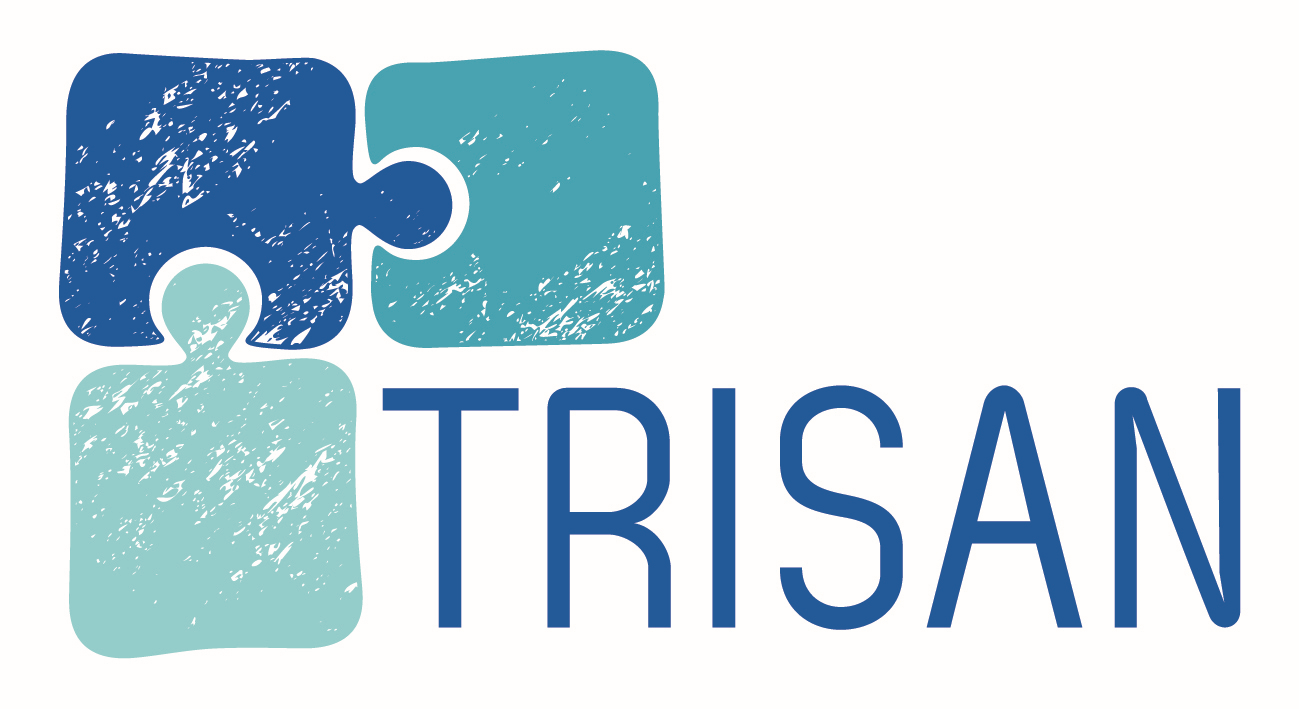 Deutschland/Allemagne
Quelle/Source: Alters-Instituts
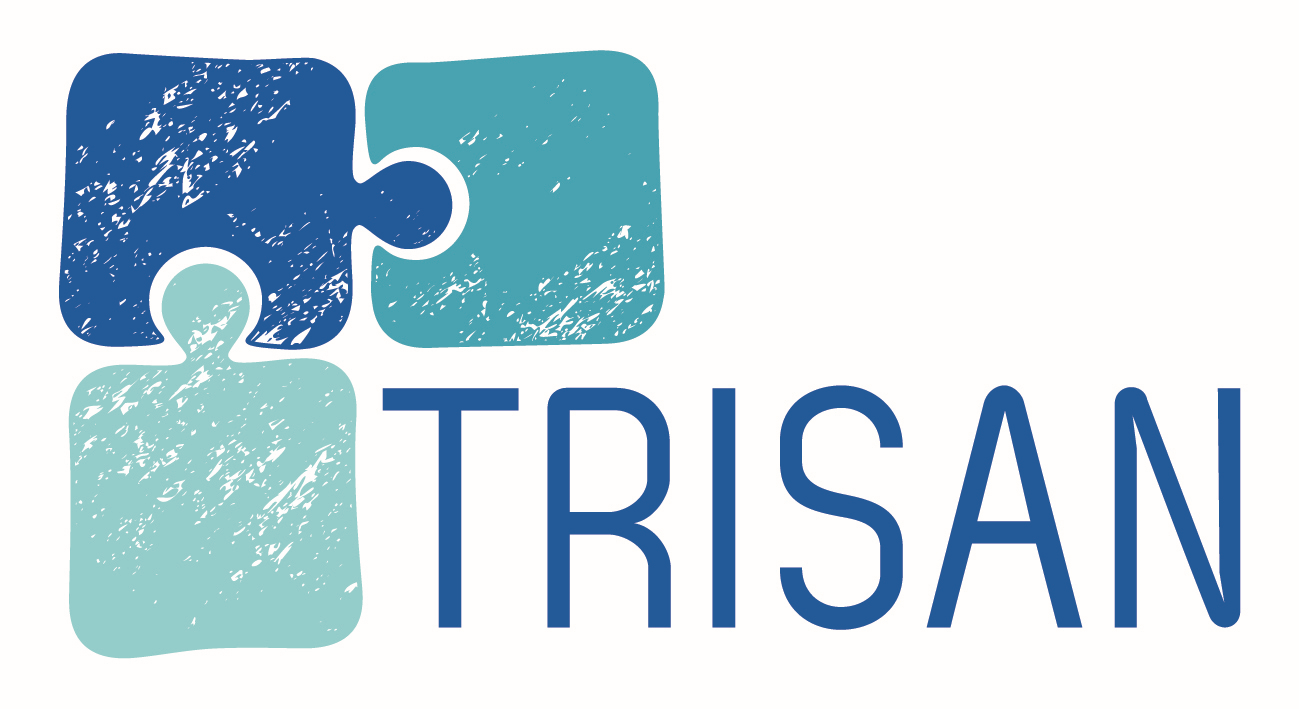 Frankreich/France
Quelle/Source: DRESS, 2011
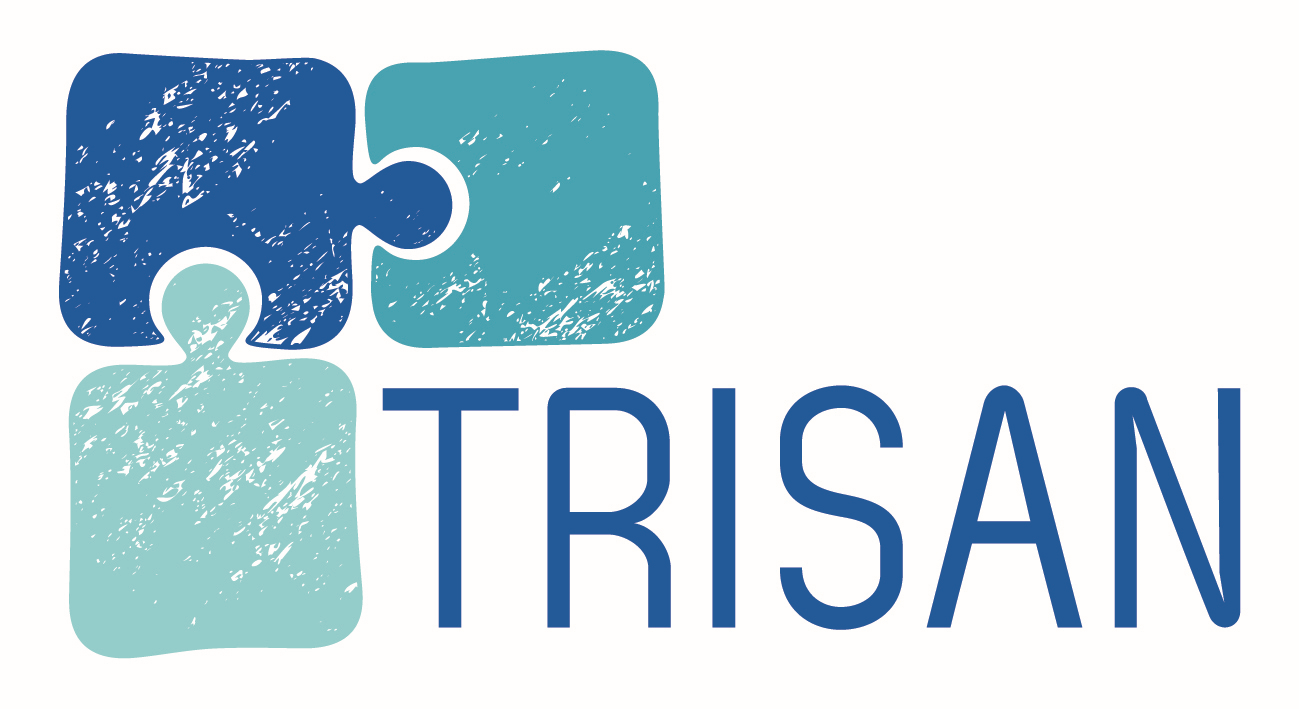 4) Unentbehrlich: pflegende Angehörige
4) Un rôle clé : les proches aidants
Des évolutions législatives qui visent à promouvoir la conciliation entre vie professionnelle et de famille ainsi que 
l´accompagnement et le conseil aux proches aidants 

Egalement un rôle clé: les bénévoles!
Besonders die Aspekte der Vereinbarkeit von Beruf und Familie sowie die Begleitung und Beratung der pflegende Angehörige werden gesetzlich verankert

Auch eine entscheidende Rolle: Ehrenamtliche!
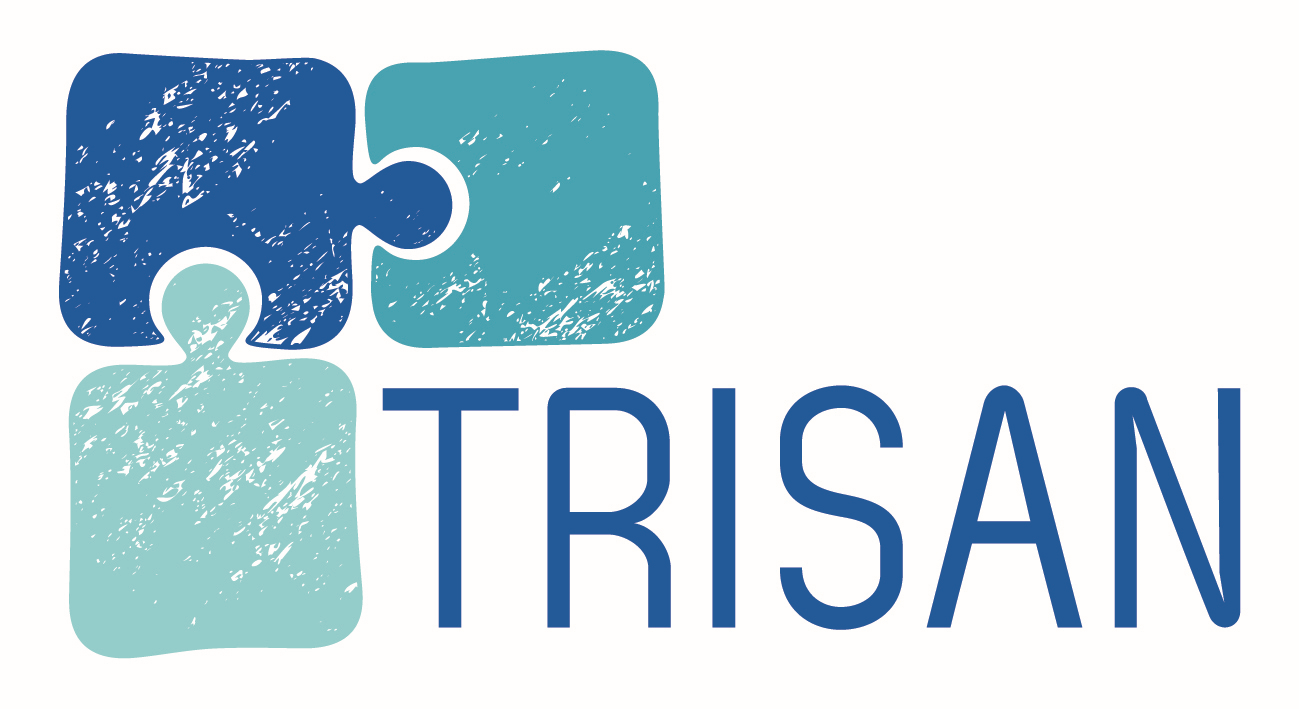 Suisse

330 000 proches aidants

Possibilités de soutien :
Prestations complémentaires pour compenser les pertes de revenus en cas de maladie ou invalidité 
Possibilité de se faire embaucher par une structure d´aide et de soins à domicile
Pas de base juridique pour un cessation 
    d´activité professionnelle!
Schweiz 

330 000 pflegende Angehörige 

Entlastungs- und Unterstützungsmöglichkeiten: 
Erwerbseinbussen über Krankheits- und Behinderungskosten vergüten
durch Spitex anstellen und Lohn erhalten
keine gesetzliche Grundlage um Arbeitnehmende freizustellen!
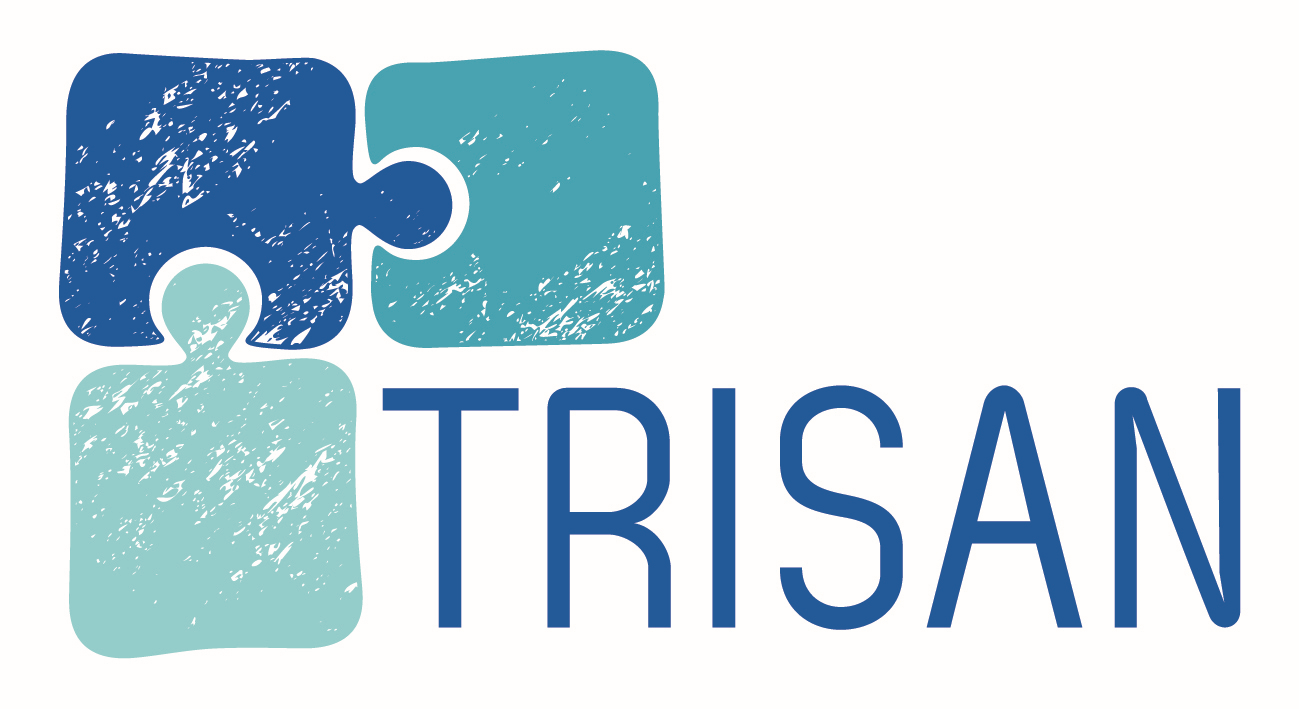 Allemagne 

50% des personnes dépendantes sont aidées par un proche aidant
Possibilités de soutien: 
Prise en charge de relève (jusqu´à 6 semaines par an), allocation de soutien
Nouvelles dispositions de la loi sur la réduction du temps de travail pour les proches aidants 
Conseils (ex. Pflegestützpunkte)
Deutschland

50% der Pflegebedürftigen werden von pflegenden Angehörigen betreut 
Entlastungs- und Unterstützungsmöglichkeiten: 
Verhinderungspflege (bis zu 6 Wochen in Jahr), Entlastungsbetrag
Neuregelungen im Familienpflegezeit- und Pflegezeitgesetz: Möglichkeit, Reduzierung oder Unterbrechung Arbeit
Pflegeberatung (Bsp. Pflegestützpunkte)
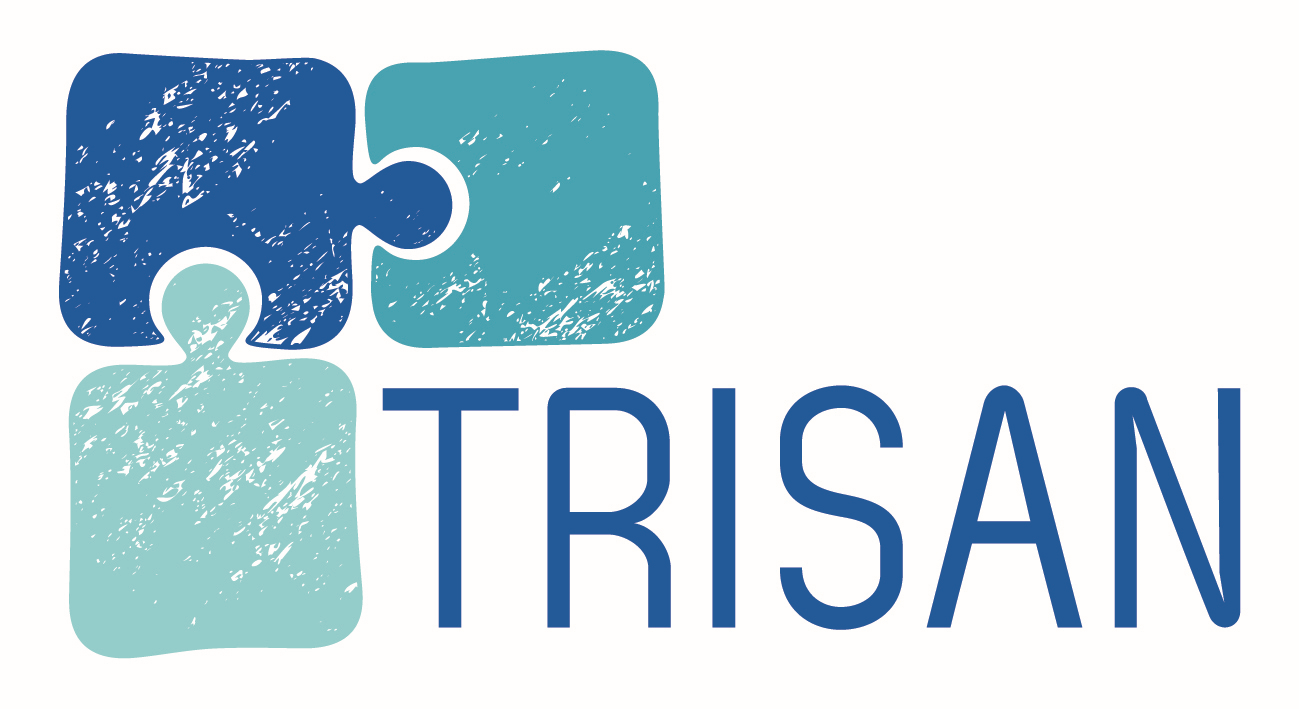 Frankreich

 4,3 Millionen pflegende Angehörige 
Loi sur l´adaptation du vieillissement: « droit au répit », Begleitung, Fortbildungsprogramme, Pflegefreistellung
France 

4,3 millions de proches aidants
Loi sur l´adaptation du vieillissement: droit au répit, accompagnement, programmes de formation, réduction de temps de travail
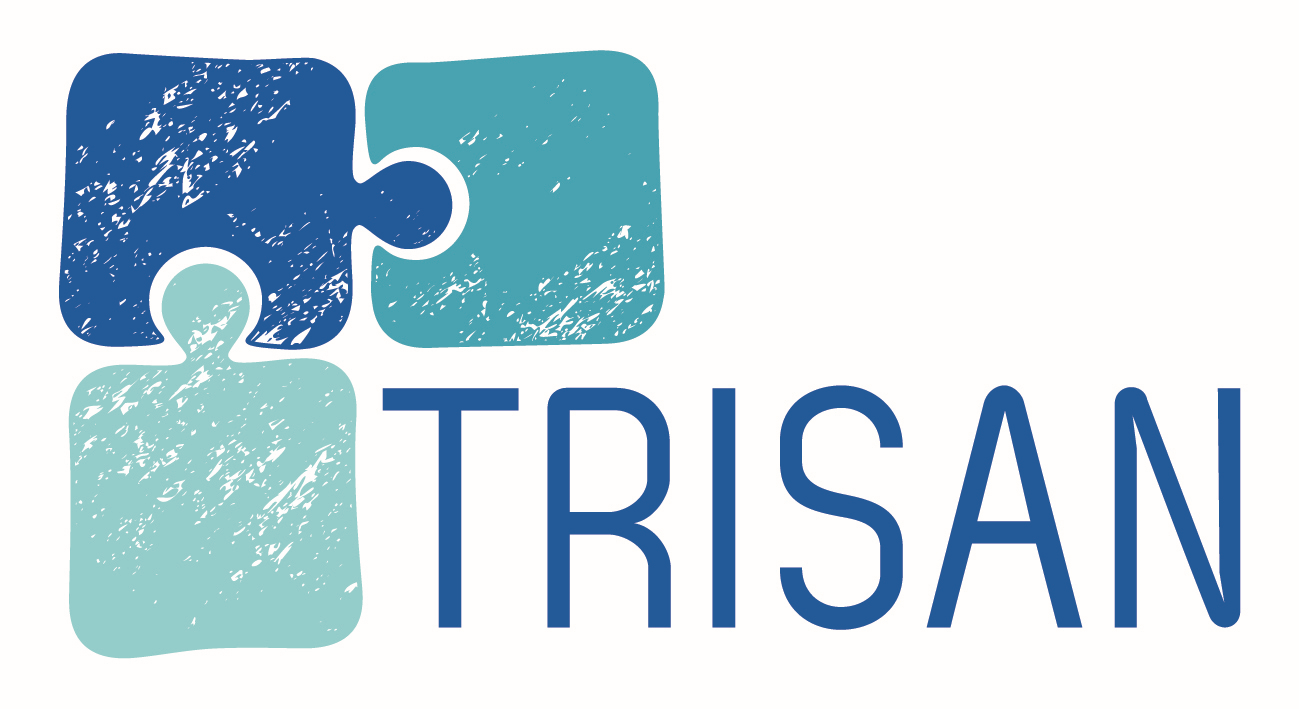 5) En complément: les solutions intermédiaires
5) Zusätzlich: Entlastung durch intermediaire Lösungen
Hébergement de courte durée

Accueil de jour/de nuit
Kurzzeitaufenthalte

Tages- und Nachtstrukturen
6) Par ailleurs, de nouvelles formes 
d´habitat favorisent le maintien à domicile
6) Außerdem fördern neue Wohnkonzepte die Pflege zu Hause
Ambulant betreute Wohngemeinschaften
Selbstverantwortete Wohngemeinschaften
Alterswohnungen
Résidence-autonomie
Résidence-service 
Solutions intergénérationnelles
Groupement de logements
Habitat innovatif
Ambulant betreute Wohngemeinschaften
Selbstverantwortete Wohngemeinschaften
Alterswohnungen
Résidence-autonomie
Résidence-service 
Intergenetationelle Lösungen
Hausgemeinschaften
Technische Anpassungen
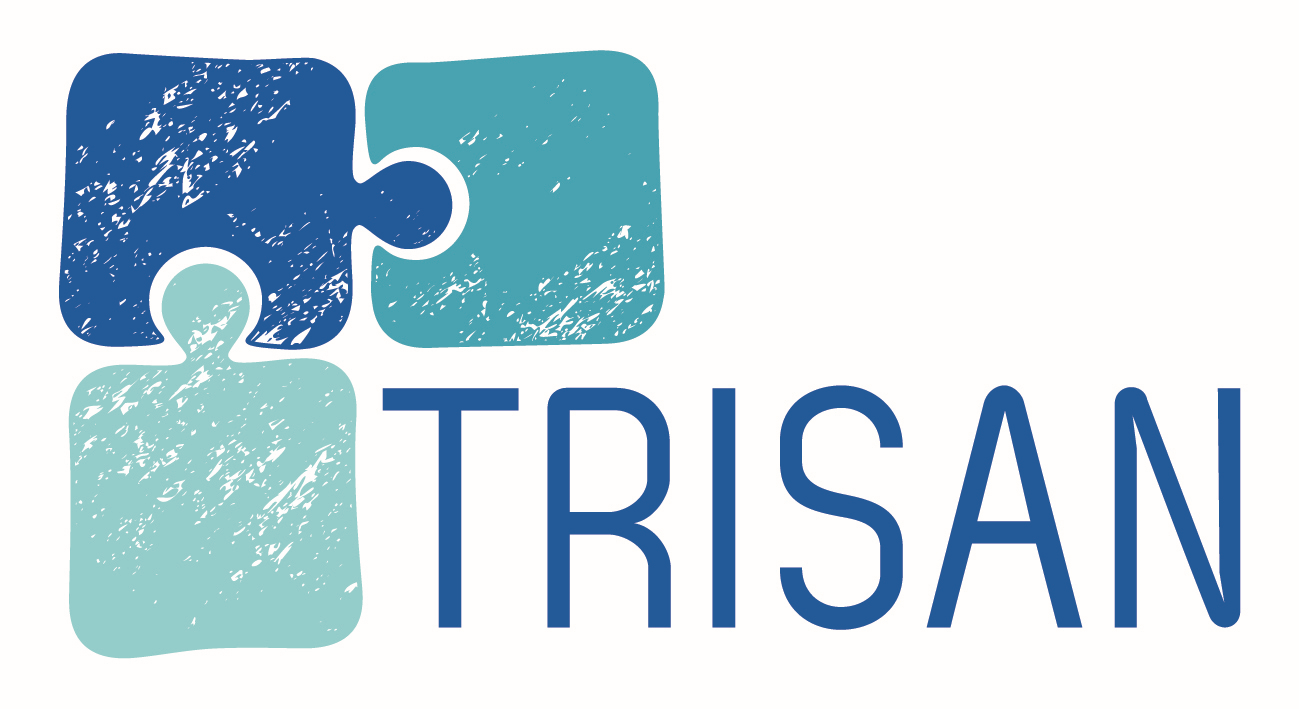 7) Im Mittelpunkt steht die Frage: Wer finanziert?
7) Question centrale : qui finance?
Deutschland:
Obligatorische Pflegeversicherung 
Pflegekassen: Pflegegeld und Pflegesachleistung
Eigenanteil

Frankreich:
Keine obligatorische Pflegeversicherung 
Agence Régionale de Santé
Conseil Départemental: Allocation personnalisée d´autonomie, Conférence des Financeurs de la Prévention 
Sécurité Sociale 
Eigenanteil

Schweiz: 
Keine obligatorische Pflegeversicherung
Obligatorische Krankenversicherung (ärztliche Pflege)
Eigenanteil
Restfinanzierung durch Kantone

In allen drei Ländern hängt die Höhe der Finanzierung von der Bedarfsabklärung ab!
Allemagne:
Assurance dépendance obligatoire
Pflegekassen: Pflegegeld et Pflegesachleistung
Reste à charge

France: 
Pas d´assurance dépendance obligatoire
Agence Régionale de Santé
Conseil Départemental : Allocation personnalisée d´autonomie, Conférence des Financeurs de la Prévention 
Sécurité Sociale 
Reste à charge

Suisse:
Pas d´assurance dépendance obligatoire
Assurance maladie obligatoire (prestations de soins) 
Reste à charge
Financement complémentaire par les cantons 

Dans les trois pays, le financement dépend de l´évaluation des besoins de chaque personne
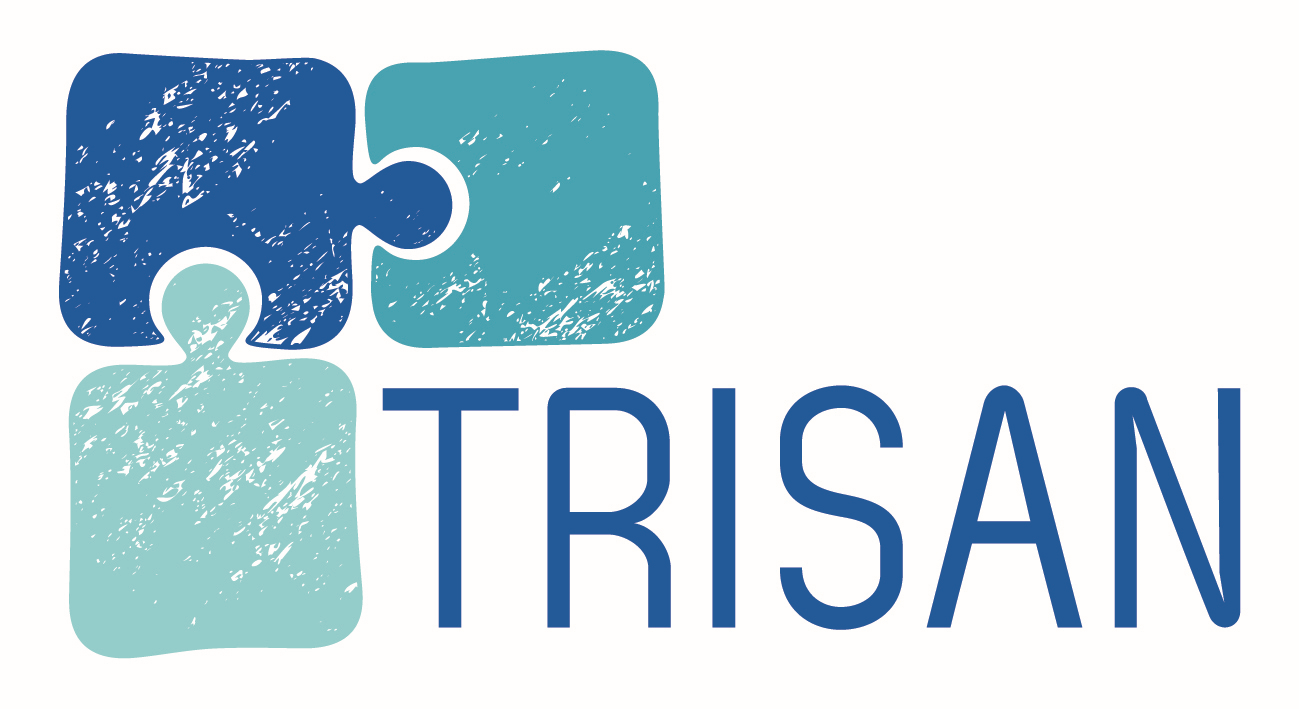 Detaillierte Informationen zu den Pflegesystemen finden Sie im Themenheft: Zahlen und Fakten, Organisation des Pflegesystems, Akteure, stationäre und ambulante Betreuung

Vous trouverez des informations détaillées sur les systèmes de prise en charge de la perte d‘autonomie dans le cahier thématique : Faits et chiffres, organisation du système de prise en charge, acteurs, accompagnement en établissement et à domicile
Vielen Dank für Ihre Aufmerksamkeit !
Merci pour votre attention

Für weitere Fragen : 
Pour toutes questions
TRISAN remercie ses partenaires…
TRISAN bedankt sich bei seinen Partnern…
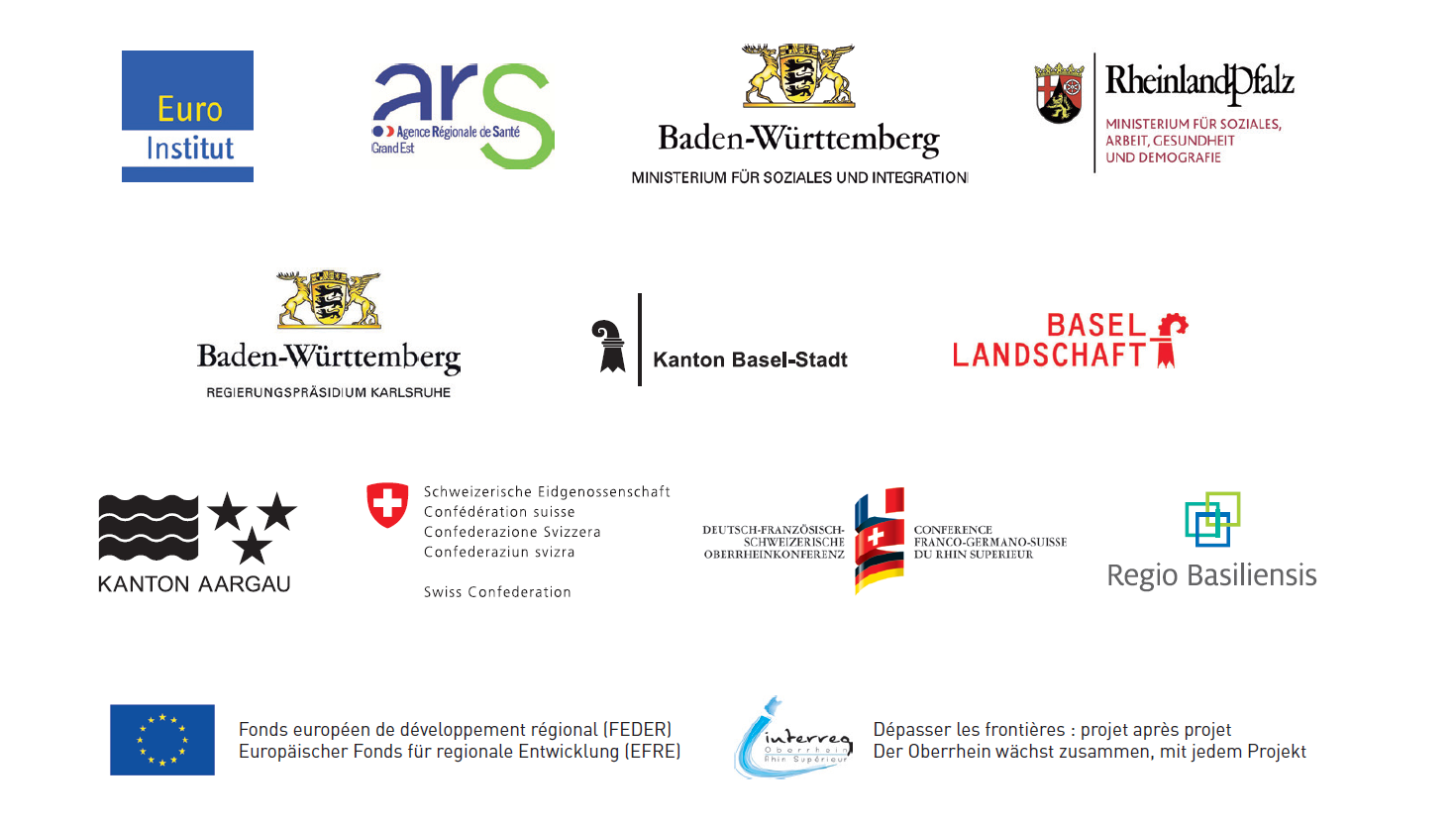 kassa@trisan.org